การพัฒนาระบบบริการผู้ติดเชื้อ เอช ไอ วีและผู้ป่วยเอดส์






                                             อนงค์ อรุณรุ่ง
                  โรงพยาบาลลาดบัวหลวง
ชื่อผลงาน/โครงการพัฒนา
การพัฒนาระบบบริการผู้ติดเชื้อ เอช ไอ วีและผู้ป่วยเอดส์ โรงพยาบาลลาดบัวหลวง 
                             จังหวัดพระนครศรีอยุธยา
คำสำคัญ
การพัฒนาระบบบริการ
                                         ผู้ติดเชื้อ เอช ไอ วีและผู้ป่วยเอดส์
สมาชิกทีม
น.พ. ณรงค์ ถวิลวิสาร	  แพทย์ศาสตร์		นายแพทย์เชี่ยวชาญ
    นางพงศิยา รัตนจรรยา	  เภสัชศาสตร์		เภสัชกรชำนาญการ
    นายเอกลักษณ์ ด้วงทอง	  ป. วิทยาศาสตร์การแพทย์	จนท.วิทยาศาสตร์การแพทย์ปฏิบัติการ  
    นางสาวอนงค์ อรุณรุ่ง	  พยาบาลศาสตรมหาบัณฑิต	พยาบาลวิชาชีพชำนาญการ
    นางสาวเสาวลักษณ์ ธีระจันทร์  คุรุศาสตร์		พนักงานบันทึกข้อมูล                                              
    นางสาวรินนา  สุขสาลี	  มัธยมศึกษาตอนต้น		แกนนำกลุ่มใจร้อยใจ
เป้าหมาย
เพื่อเพิ่มจำนวนการเข้าถึงระบบบริการผู้ติดเชื้อ เอช ไอ วีและผู้ป่วยเอดส์ มากกว่า ๔๐๐ คน
          เพื่อเพิ่มระดับ CD4 Median มากกว่า ๙๐ cells                                                   
          เพื่อลดจำนวนผู้ติดเชื้อ เอช ไอ วี และผู้ป่วยเอดส์ที่มี  Viral load > 50   
           copies/ml ที่  ๑๒ เดือนหลังเริ่มยาต้านไวรัสเอดส์ น้อยกว่าร้อยละ ๒.๖๖
          อัตราการเสียชีวิตของผู้ติดเชื้อ เอช ไอ วี และผู้ป่วยเอดส์ใน ๑๒ เดือนแรกหลังเริ่มยา
          ต้านไวรัสเอดส์น้อยกว่าร้อยละ ๒.๖๐ 
                        ระยะเวลาดำเนินการ ๑ ปี 
                        พื้นที่ดำเนินการ อำเภอลาดบัวหลวง จังหวัดพระนครศรีอยุธยา
ออ
ปัญหาและสาเหตุ
นับเป็นประวัติศาสตร์ที่มนุษยชาติต้องสูญเสียชีวิตเป็นจำนวนมากเมื่อเกิดการแพร่ระบาดของ 
      โรคเอดส์ จังหวัดพระนครศรีอยุธยามีผู้ป่วยเอดส์ จำนวน ๕,๐๒๑ ราย 
      พ.ศ. ๒๕๕๘ ประเทศไทยเข้าสู่ประชาคมเศรษฐกิจอาเซียน จะมีการเคลื่อนย้ายประชากร 
      จำนวนมาก อาจทำให้คนไทยมีความเสี่ยงในการเกิดการแพร่ระบาดของโรคเอดส์มากขึ้น 
      การคาดประมาณการณ์ จำนวนผู้ติดเชื้อรายใหม่ ปี ๒๕๕๕-๒๕๕๙ ด้วย AIDS   
       Epidemic Model  พบว่า จำนวน ๔๓๐,๔๐๐ คน ถ่ายทอดเชื้อจากการมี    
      เพศสัมพันธ์จากชายรักชาย พนักงานบริการ  ผู้ใช้สารเสพติด 
      กระทรวงสาธารณสุขได้กำหนดแผนยุทธศาสตร์ร่วมกันยุติเอดส์(Ending AIDS) มุ่งสู่    
      “เป้าหมายที่เป็นศูนย์”  (Getting to Zero) ภายใต้กรอบแนวคิด
             Reach (เข้าถึง)                   Recruit (นำกลุ่มเป้าหมายเข้าสู่บริการ) 
              Test (ตรวจหาการติดเชื้อ)         Treat (รักษาด้วยยาต้าน) 
             Retain (ทำให้คงอยู่ในระบบ)
ปัญหาและสาเหตุ  (ต่อ)
ประเมินคุณภาพบริการผู้ติดเชื้อเอชไอวีและผู้ป่วยเอดส์ตามตัวชี้วัดและ Clinical Tracer  
      พบเป็นปัญหาการเข้าถึงระบบบริการ กระบวนการดูแลรักษายังไม่ได้มาตรฐานและเกิดภาวะดื้อยา      
      การพัฒนาระบบบริการผู้ติดเชื้อ เอช ไอ วีและผู้ป่วยเอดส์อย่างต่อเนื่อง ปี ๒๕๕๖- ๒๕๕๘
ระยะที่ ๑ การพัฒนาการเข้าถึงระบบบริการ
ระยะที่ ๒ การพัฒนาเพิ่มความครอบคลุมในการดูแลรักษาด้วยยาต้านไวรัสเอดส์และป้องกันภาวะดื้อยา
ระยะที่ ๓ การพัฒนาการรับยาอย่างต่อเนื่องและคงอยู่ในระบบบ
ปัญหาและสาเหตุ (ต่อ)
จากการวิเคราะห์สาเหตุ
          การเข้าถึงยากในกลุ่มประชากรกลุ่มเสี่ยง เช่น ชายรักชาย หญิงบริการ
          กลุ่มผู้ใช้สารเสพติด
          การเข้ามาในการรักษาด้วยยาต้านไวรัสเอดส์ที่ล่าช้า ทำให้ผู้ป่วยเอดส์    
          เสียชีวิตเนื่องจาก CD๔ ต่ำมาก
          กระบวนการดูแลรักษายังไม่ได้มาตรฐานและเกิดภาวะดื้อยา
          การที่รับประทานยาต้านไวรัสเอดส์ที่ยาวนาน ขาดวินัยในการ
          รับประทานยา
กิจกรรมการพัฒนา การเข้าถึงบริการ
Reach-Recruit
ประชุมทีมเพื่อวางแนวทางในการดูแลผู้ติดเชื้อ เอช ไอ วี และผู้ป่วยเอดส์
          และกำหนดนโยบาย
        จัดทำ Clinical tracer งานเอดส์เพื่อทบทวน วิเคราะห์และวางแผน
          แนวทางการดูแลดูแลผู้ติดเชื้อ เอช ไอ วี และผู้ป่วยเอดส์
          จัดตั้งเครือข่ายสนับสนุนการเข้าถึงถุงยางอนามัยและสารหล่อลื่น เช่น รพ.สต. 
          ร้านขายยา
          Mapping ร้านอาหารในอำเภอลาดบัวหลวง
          อบรมให้ความรู้ในกลุ่มนักเรียน เยาวชน กลุ่มผู้ใช้สารเสพติดและประชาชนทั่วไป
Reach  - Recruit
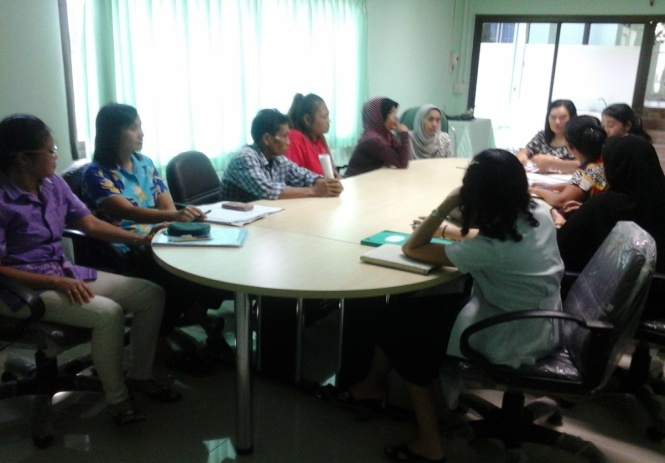 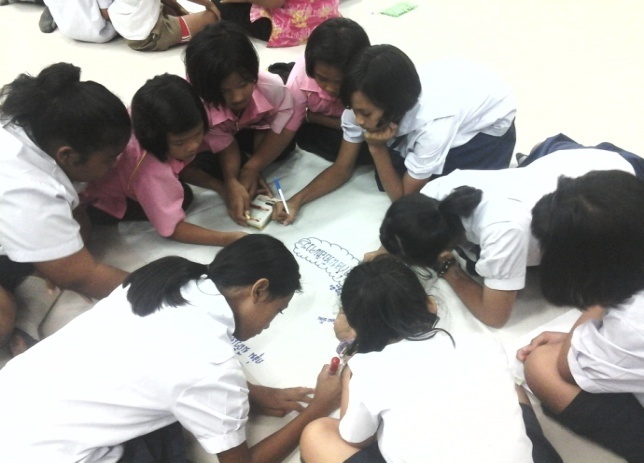 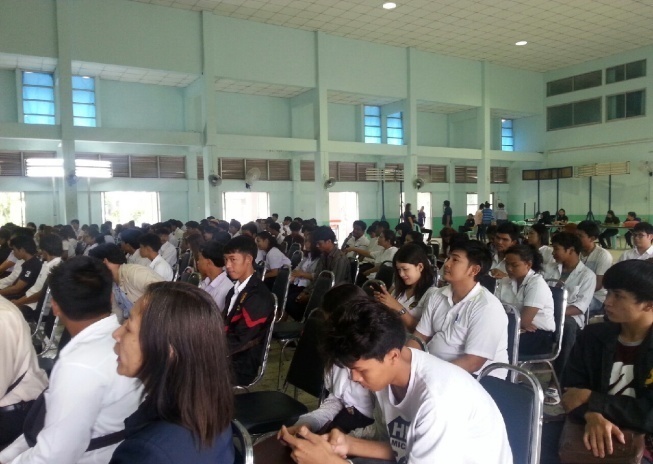 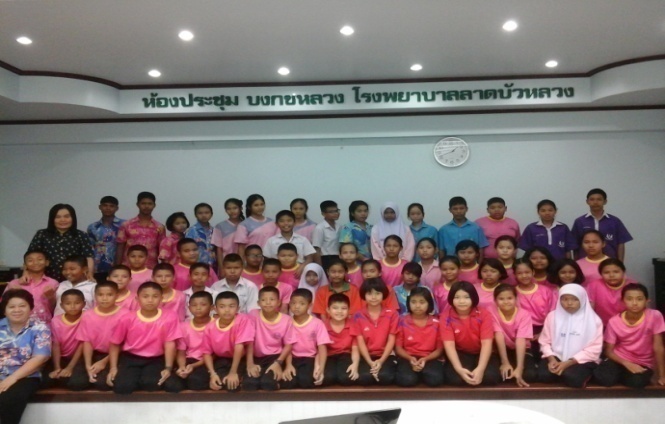 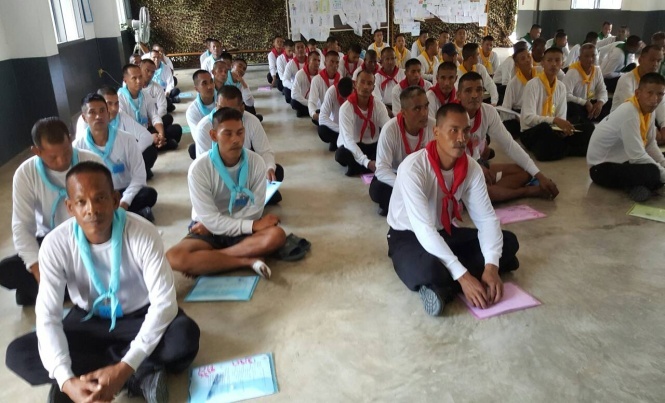 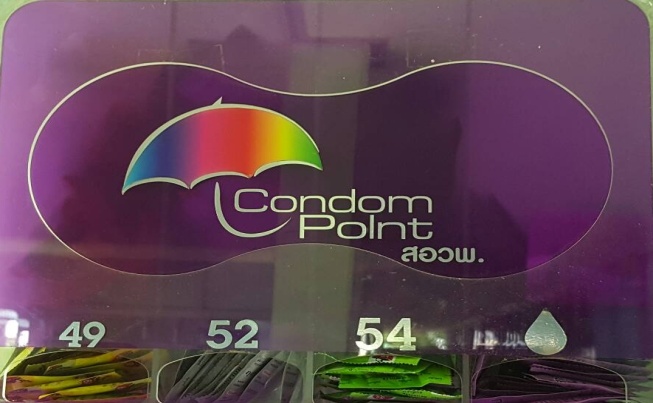 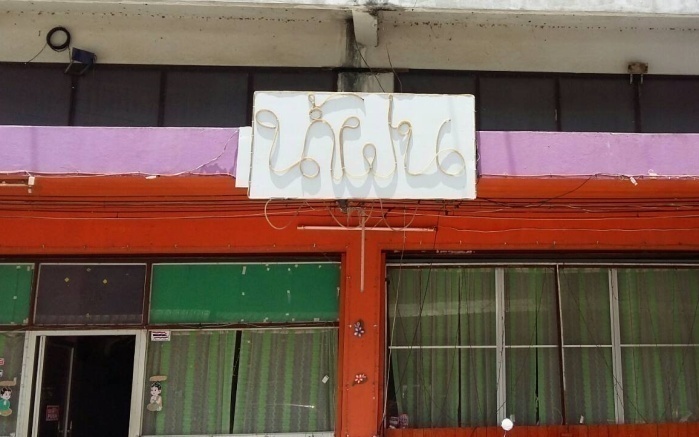 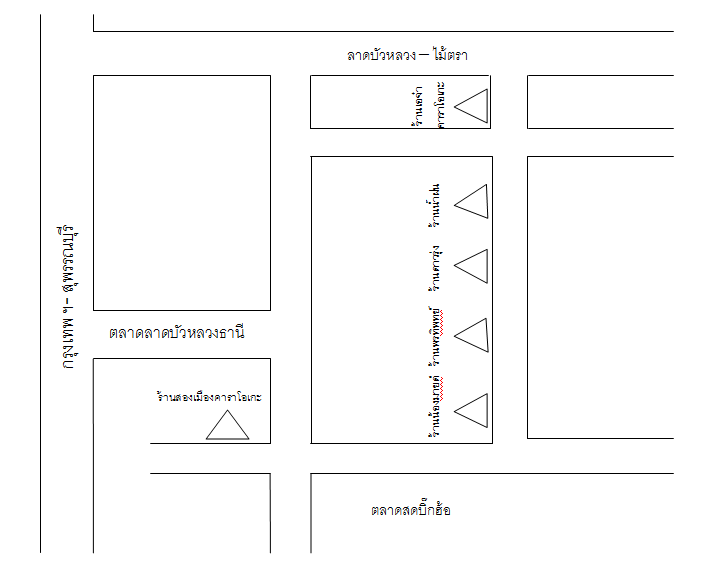 กิจกรรมการพัฒนา การเข้าถึงบริการ (ต่อ)
Test
รณรงค์เจาะเลือดตรวจหาการติดเชื้อเอดส์ (VCT) ตรวจฟรี ปีละ ๒ ครั้ง                              
          รณรงค์เจาะเลือดตรวจหาการติดเชื้อเอดส์ (mobile clinic : VCT )
           เชิงรุกในกลุ่มเสี่ยง เช่น พนักงานหญิงบริการ กลุ่มผู้ใช้ยาเสพติดและวัยรุ่นในชุมชน
           จัดบริการการให้บริการปรึกษาก่อนและหลังการตรวจเลือดแบบรู้ผลวันเดียว      
        (SDR) รู้ผลการตรวจไม่เกิน ๔๕ นาทีและรับรองผลการตรวจที่ถูกต้องแม่นยำ
            จัดบริการที่เป็นมิตร (Friendly service)
Test
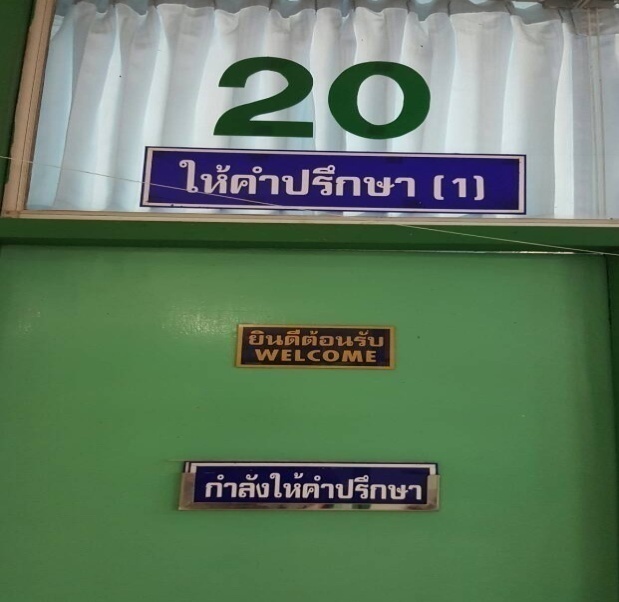 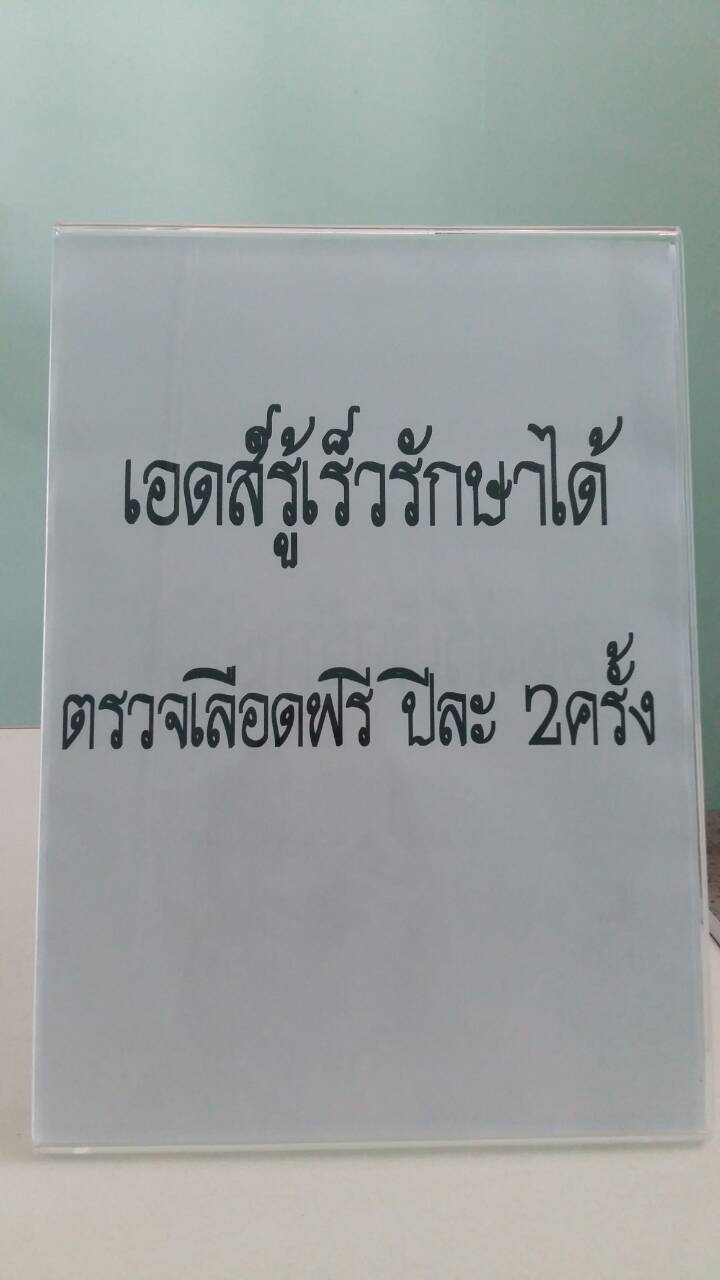 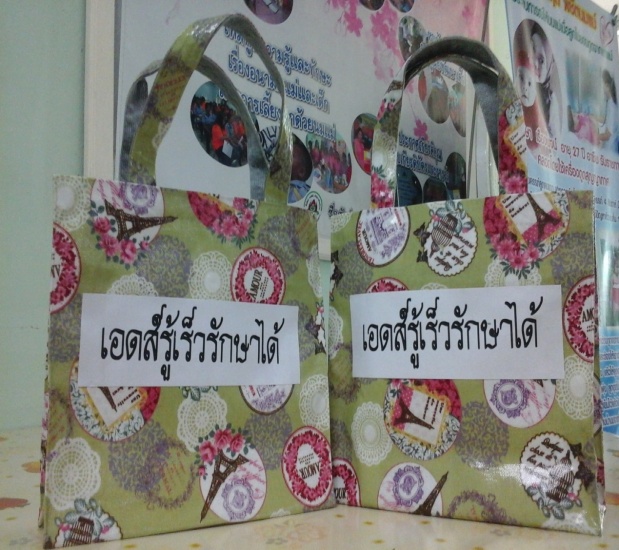 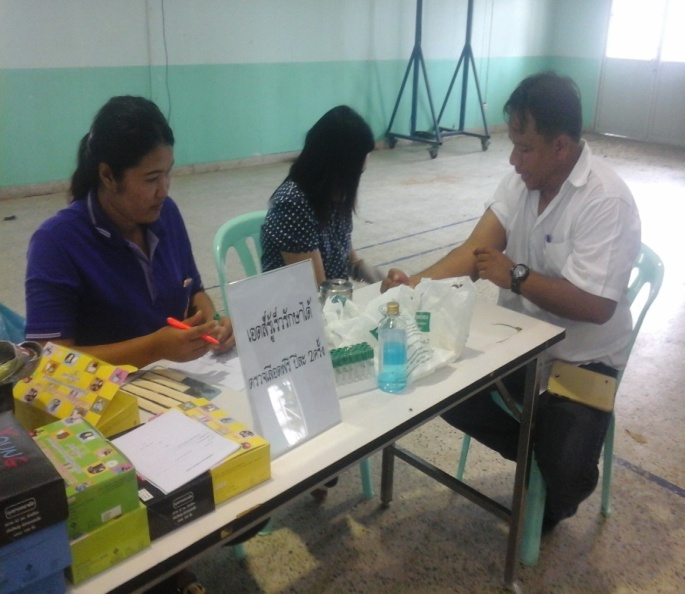 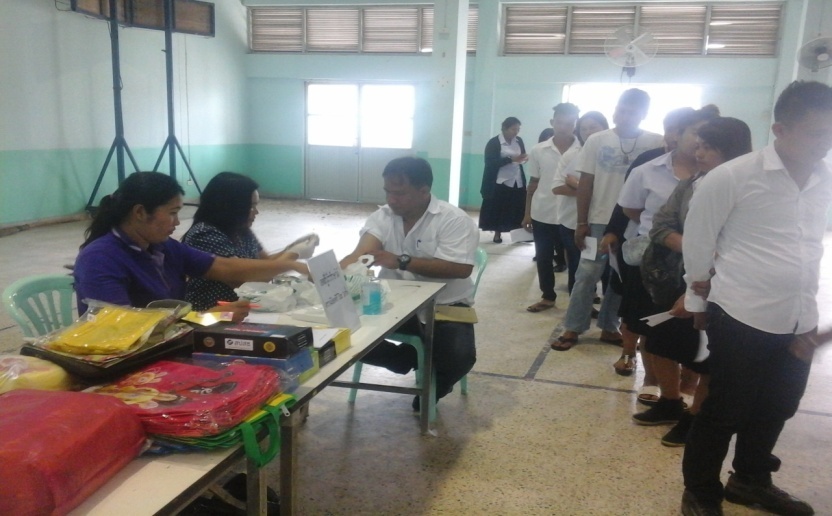 กิจกรรมการพัฒนา การเข้าถึงบริการ (ต่อ)
Treat
ให้บริการตรวจ CD๔ ทันทีหลังทราบผลการติดเชื้อเอชไอวี
          ให้คำปรึกษาการรับประทานยาต้านไวรัสเอดส์และเตรียมความโดยเร็วโดย
           ทีมสหวิชาชีพและแกนนำกลุ่มใจร้อยใจ
          จัดบริการการรักษาด้วยยาต้านไวรัสโดยเร็ว ไม่ว่า CD๔ เท่าไร
          คลินิกแบบ One stop service
          บริการที่เป็นมิตร (Friendly service)
          ระบบการเฝ้าระวังเชื้อดื้อยา (Drug resistance monitoring)
          โดยการประเมินการ adherence
Treat
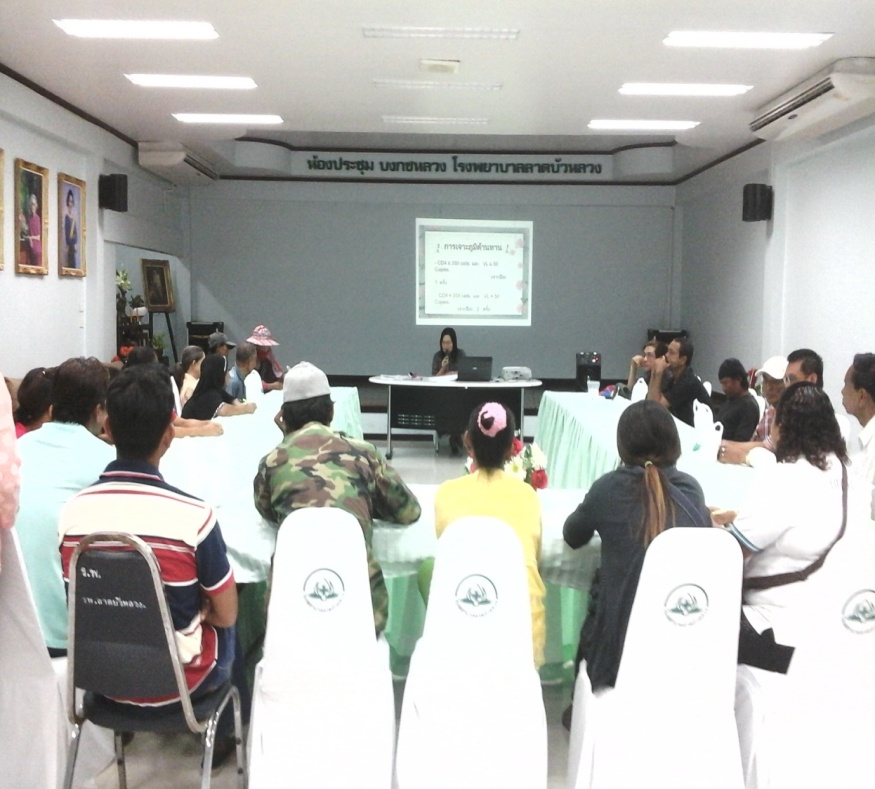 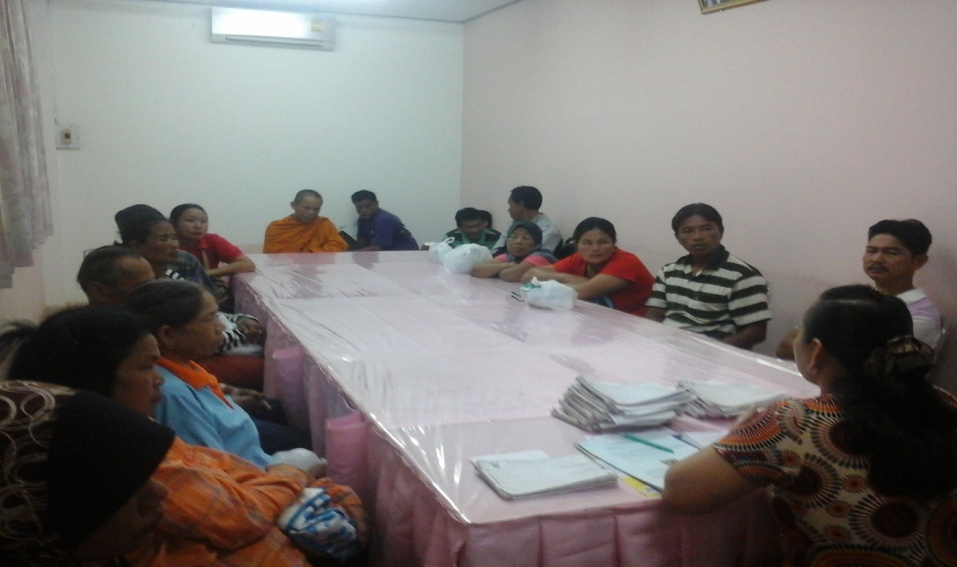 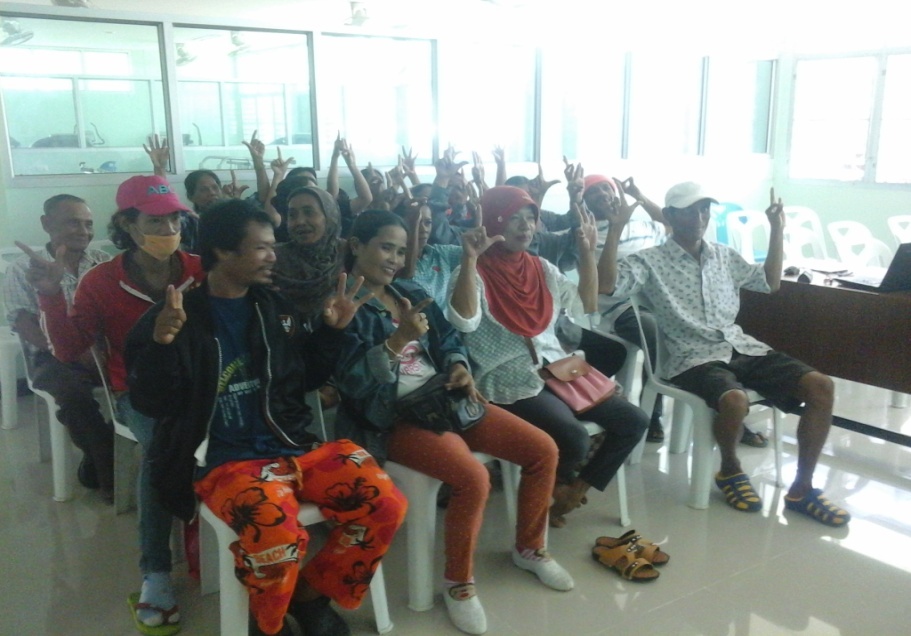 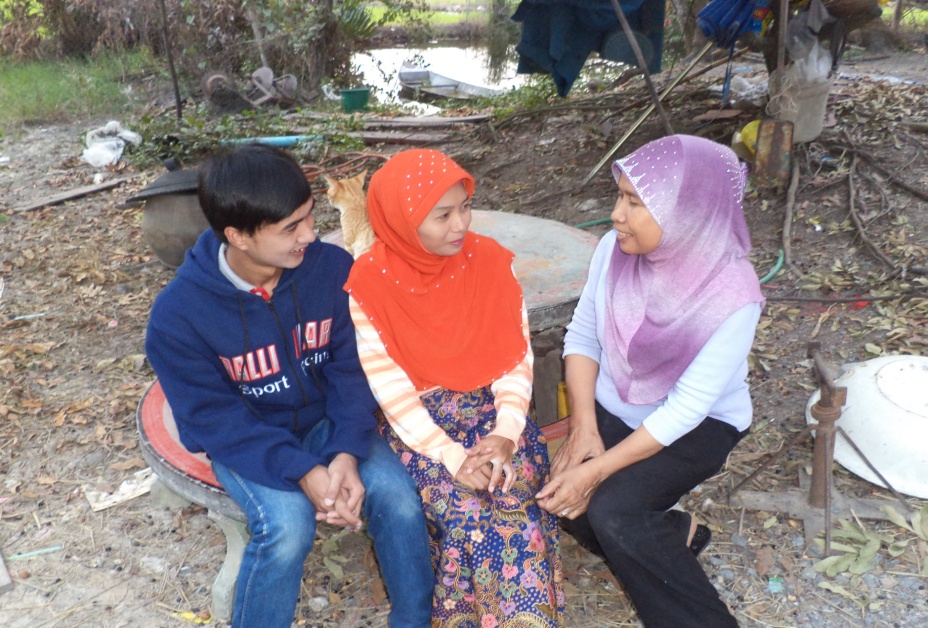 กิจกรรมการพัฒนา การเข้าถึงบริการ (ต่อ)
Retain
จัดทำตารางนัดหมายผู้ป่วยเป็นรายเดือน
                ติดตามผู้ป่วยเอดส์ที่ขาดนัด (ทางโทรศัพท์ ไลน์)
           ติดตามเยี่ยมบ้านโดยแกนนำกลุ่มใจร้อยใจและ อสม.เชี่ยวชาญด้านเอดส์
                จัดระบบติดตามผู้ที่ยังไม่ได้รับเชื้อ เอช ไอ วี ให้กลับมาตรวจอย่างสม่ำเสมอ   
                 และให้คำปรึกษาการป้องกันการติดเชื้อ เอช ไอ วี (retest/stay    
           negative)
Retain
รายชื่อผู้ป่วยรับยา   (กลุ่ม 1)  
วันที่      เดือน       พ. ศ.
กิจกรรมการพัฒนา การเข้าถึงบริการ
๑.    มีนโยบายและแนวทางที่ชัดเจนในการดูแลผู้ติดเชื้อ เอช ไอ วี และผู้ป่วยเอดส์   
             ของโรงพยาบาลลาดบัวหลวง
     ๒.    ตัวชี้วัดงานเอดส์ของโรงพยาบาลลาดบัวหลวง
     ตาราง ๑ ตัวชี้วัดงานเอดส์ของโรงพยาบาลลาดบัวหลวง
กิจกรรมการพัฒนา การเข้าถึงบริการ (ต่อ)
๓.  ร้อยละของผู้ที่มารับการปรึกษาเพื่อตรวจหาเชื้อ เอช ไอ วี รู้ผลในวันเดียว
กิจกรรมการพัฒนา การเข้าถึงบริการ (ต่อ)
๔.   ร้อยละของผู้ติดเชื้อ เอช ไอ วี และผู้ป่วยเอดส์ที่ได้รับการตรวจ CD๔ 
                      หลังทราบผลไม่เกิน ๒  เดือน
กิจกรรมการพัฒนา การเข้าถึงบริการ (ต่อ)
๕.  ค่า  CD๔ Median ของผู้ติดเชื้อ เอช ไอ วี และผู้ป่วยเอดส์ขณะเริ่ม
                  ยาต้านไวรัสเอดส์
กิจกรรมการพัฒนา การเข้าถึงบริการ (ต่อ)
๖.  ร้อยละ Drug  Adherence ของผู้ติดเชื้อเอช ไอ วี และผู้ป่วยเอดส์ที่   
                  รับประทานยาต้านไวรัสเอดส์
กิจกรรมการพัฒนา การเข้าถึงบริการ (ต่อ)
๗.  ร้อยละของผู้ติดเชื้อ เอช ไอ วี และผู้ป่วยเอดส์ที่มี Viral load < 50    
            copies/ml   ที่  ๑๒ เดือนหลังเริ่มยาต้านไวรัสเอดส์
กิจกรรมการพัฒนา การเข้าถึงบริการ (ต่อ)
๘.  ร้อยละของผู้ติดเชื้อ เอช ไอ วี และผู้ป่วยเอดส์ที่มี  Viral load > ๑,๐๐๐   
             copies/ml ที่  ๑๒  เดือนหลังเริ่มยาต้านไวรัสเอดส์
กิจกรรมการพัฒนา การเข้าถึงบริการ (ต่อ)
๙. ร้อยละของผู้ติดเชื้อ เอช ไอ วี และผู้ป่วยเอดส์ที่ขาดการติดตามรักษา
กิจกรรมการพัฒนา การเข้าถึงบริการ (ต่อ)
๑๐.  อัตราการเสียชีวิตของผู้ติดเชื้อ เอช ไอ วี และผู้ป่วยเอดส์ใน ๑๒ เดือนแรกหลัง   
                       เริ่มยาต้านไวรัสเอดส์
บทเรียนที่ได้รับ
ผู้บริหารให้ความสำคัญและให้การสนับสนุนและความร่วมมือของทีมสหวิชาชีพและแกนนำ  
                 กลุ่มใจร้อยใจ ทำให้การทำงานประสบความสำเร็จ
                 ความล่าช้าในการเข้ามาในระบบการรักษาด้วยยาต้านไวรัสเอดส์ ทำให้เสียชีวิตเนื่องจาก 
            CD๔ ต่ำมาก
                 ความสม่ำเสมอในการรับประทานยาต้านไวรัสเอดส์เป็นบทบาทของผู้ป่วยเป็นหลัก โดยมี 
                 จนท.สาธารณสุขและเพื่อนๆ กลุ่มใจร้อยใจเป็นแรงเสริม
                 ความพร้อมของผู้ป่วย/ครอบครัวเป็นส่วนสำคัญในการรับประทานยาต้านไวรัส เอดส์ที่  
                 ครบถ้วนและต่อเนื่อง 
                 ตัวชี้วัด และ Clinical Tracer เป็นเครื่องมือที่ใช้การพัฒนาคุณภาพเข้ากับการปฏิบัติงาน  
                 ประจำในการวิเคราะห์สถานการณ์และทบทวนตรวจสอบผลลัพธ์
                 การแลกเปลี่ยนเรียนรู้ระหว่างสมาชิกกลุ่มใจร้อย ทำให้มีกำลังใจในการรักษา
บทเรียนที่ได้รับ
แผนการพัฒนาต่อเนื่อง 

                พัฒนาเครือข่ายชุมชนในการค้นหาประชาชนกลุ่มเสี่ยงเชิงรุกเพื่อค้นหา
                ผู้ป่วยรายใหม่ เพิ่มการเข้าถึงยาต้านไวรัสเอดส์โดยเร็วเพื่อลดอัตราการเสียชีวิต
                พัฒนาศักยภาพแกนนำจิตอาสาและอสม. เชี่ยวชาญในดูแลผู้ป่วยเอดส์ในชุมชน   
                เพื่อติดตามเยี่ยมบ้านร่วมกับทีมกลุ่มใจร้อยใจ
                รณรงค์และส่งเสริมให้ประชาชนในพื้นที่เข้าถึงบริการตรวจหาเชื้อ เอช ไอ วี 
                อย่างต่อเนื่อง
                พัฒนาศักยภาพทีมสหวิชาชีพในการดูแลผู้ติดเชื้อ เอช ไอ วี และผู้ป่วยเอดส์ได้
                อย่างมีคุณภาพ
การติดต่อกับทีมงาน  
      นางสาวอนงค์ อรุณรุ่ง งานเอดส์ 
      โรงพยาบาลลาดบัวหลวง อำเภอลาดบัวหลวง จังหวัดพระนครศรีอยุธยา    รหัสไปรษณีย์  ๑๓๒๓๐ 
       เบอร์โทรศัพท์ ๐๓๕-๓๗๙๐๙๔ ๐๘๙-๕๓๗๙๐๕๔ 
     email : anongarooonroong@hotmail.com
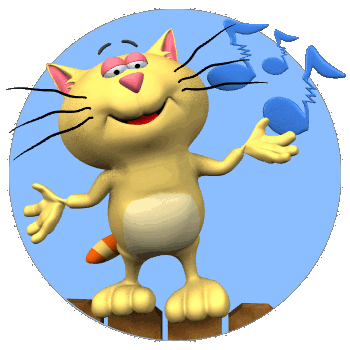 ขอขอบคุณค่ะ
สวัสดี